Namık kemal imam hatip ortaokulu
TANITIM SUNUSU
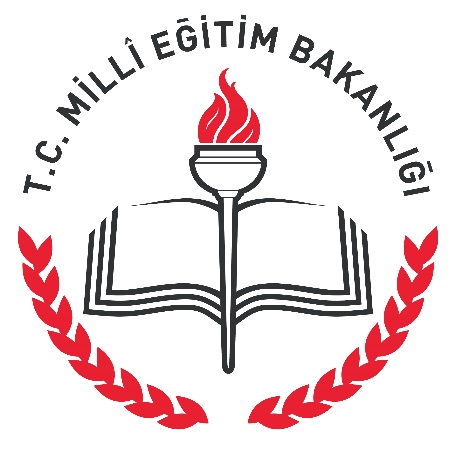 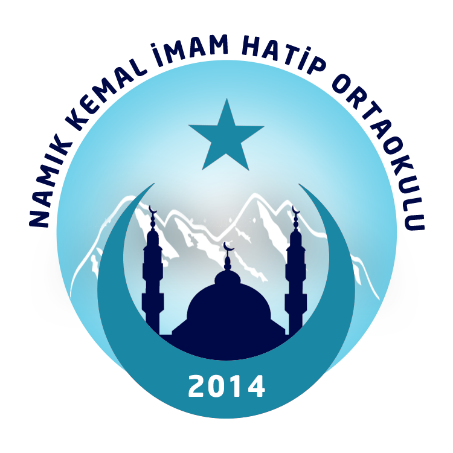 OKULUMUZ;
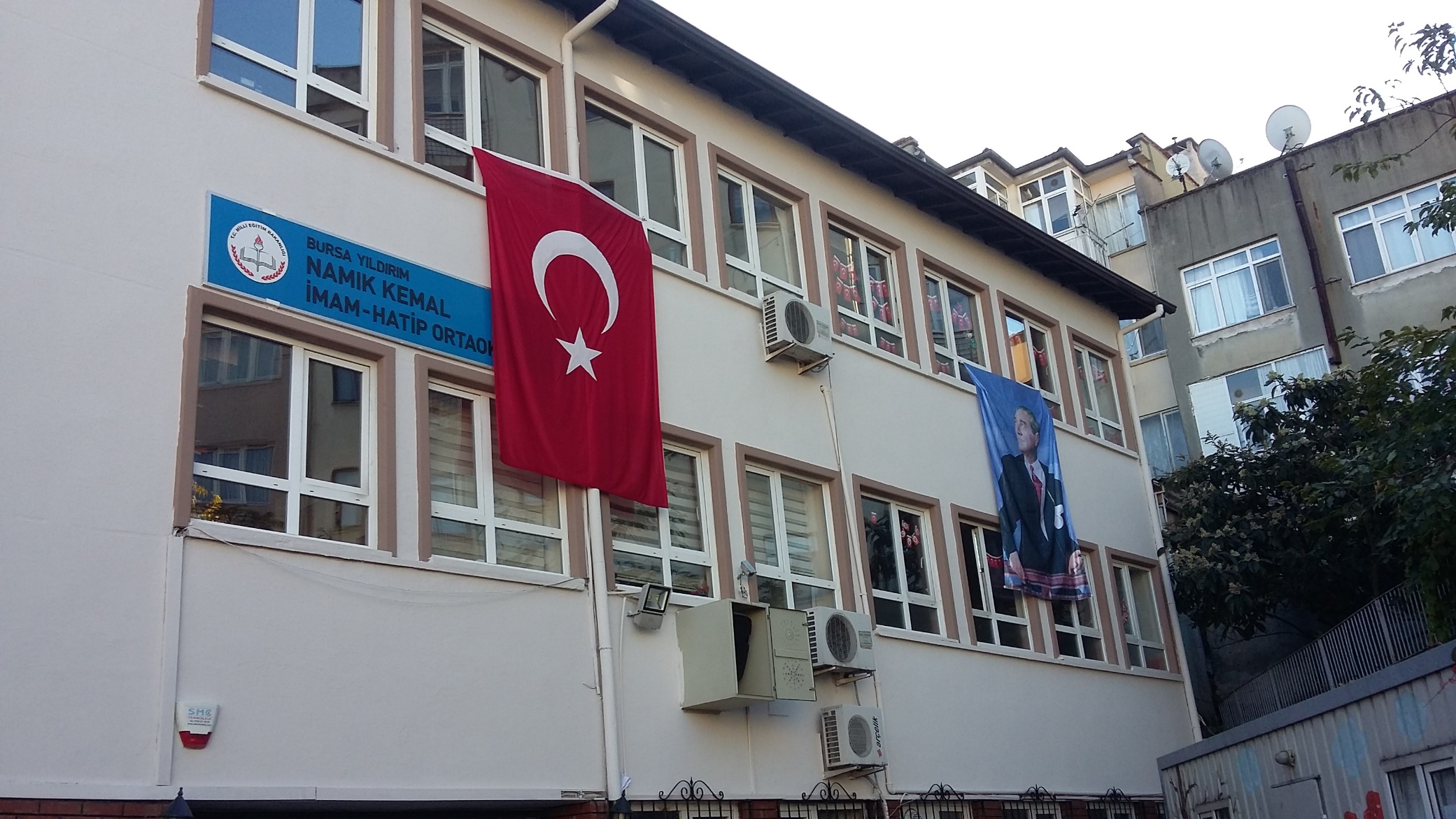 25 kişilik sınıflar
Tam donanımlı sınıflar
Deneyimli akademik kadro
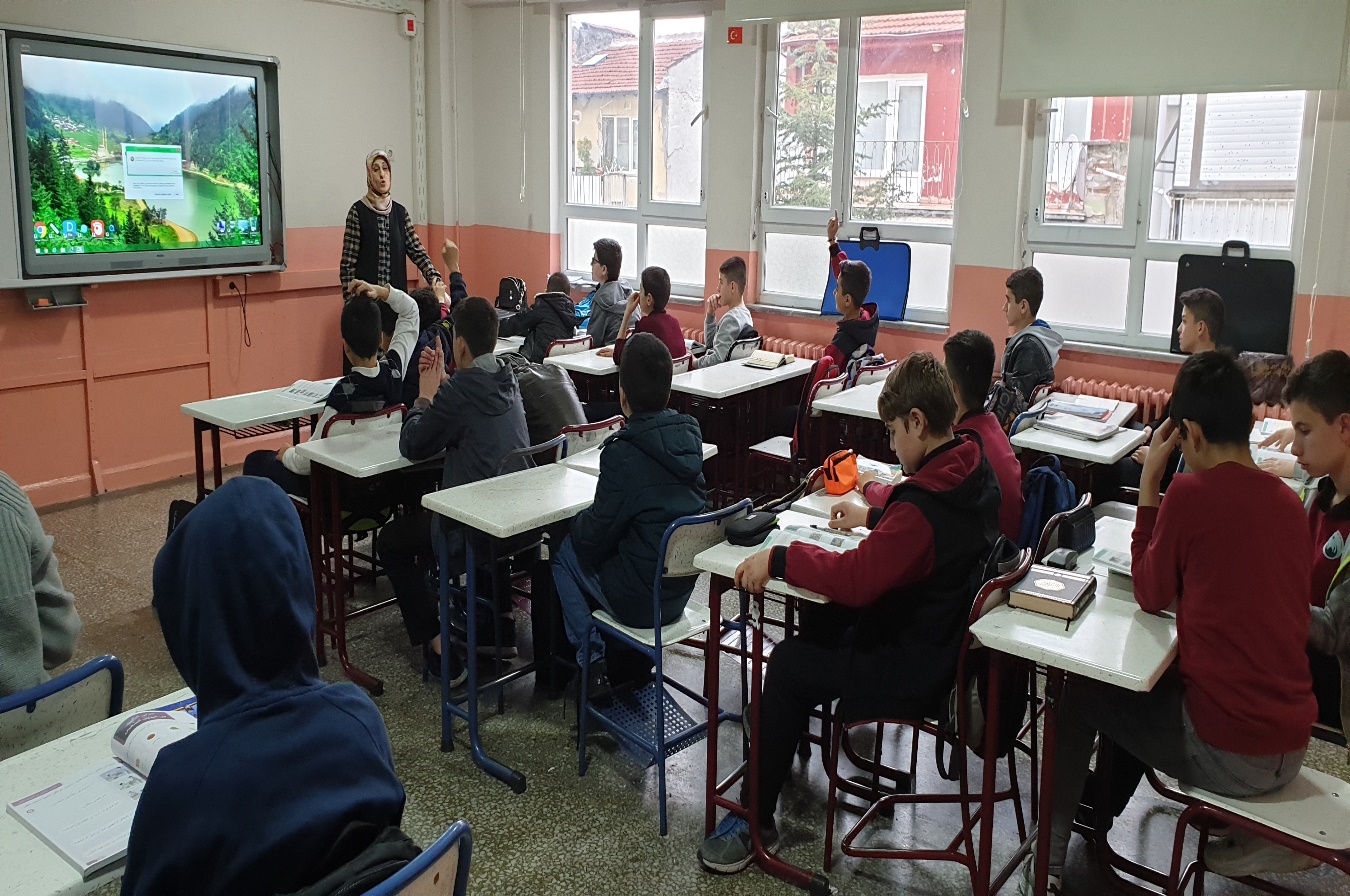 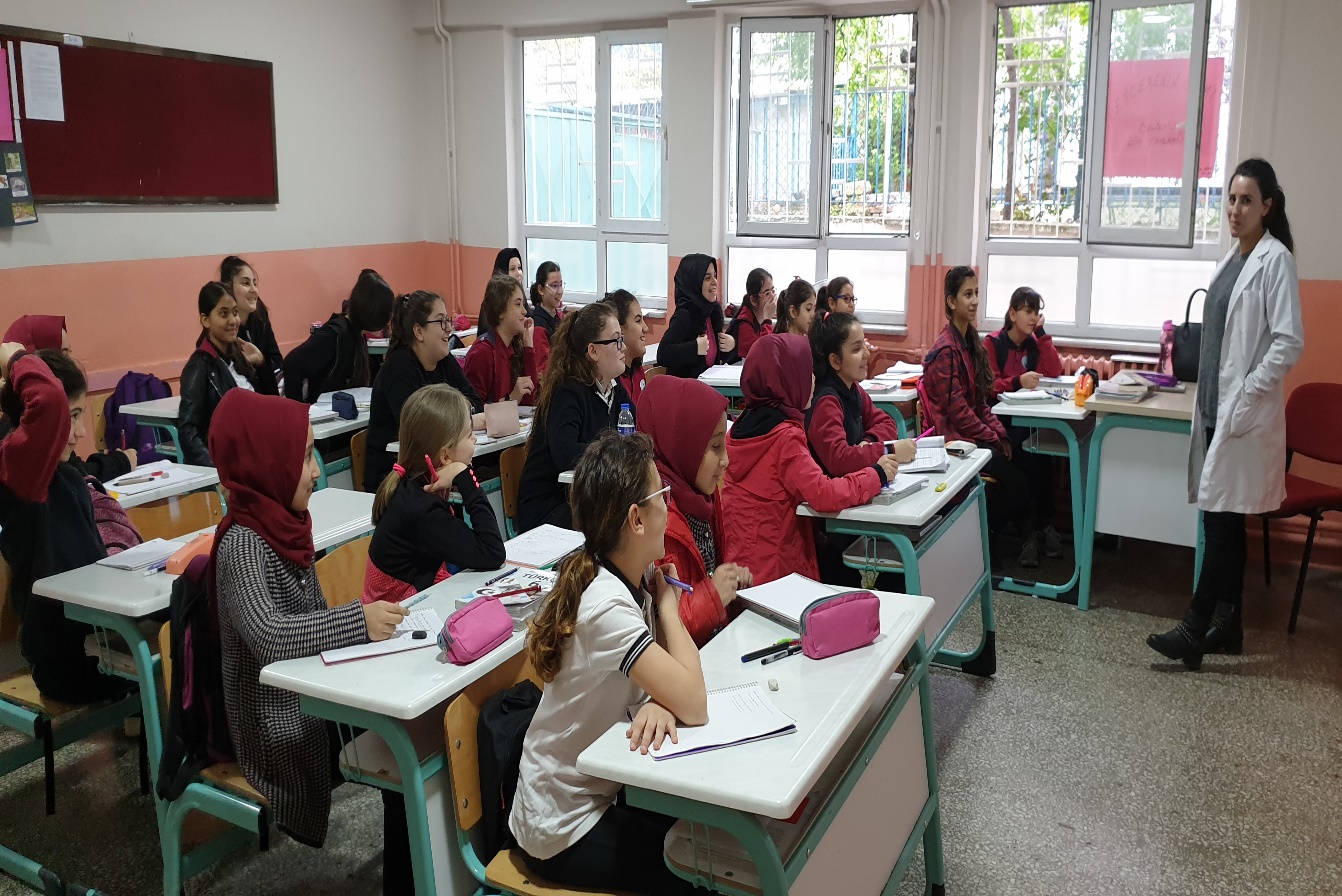 Bilişim sınıfı
Çok amaçlı salon
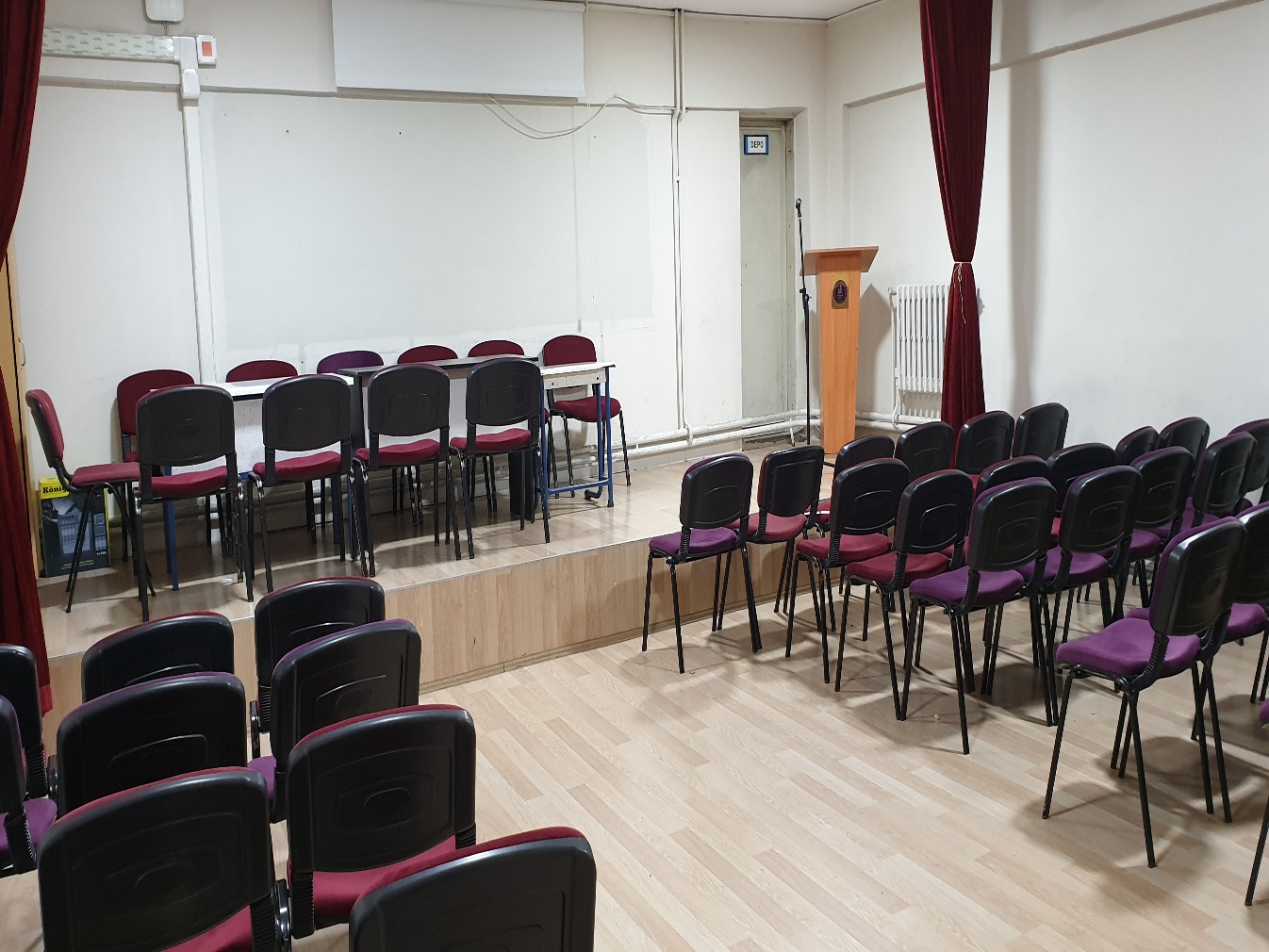 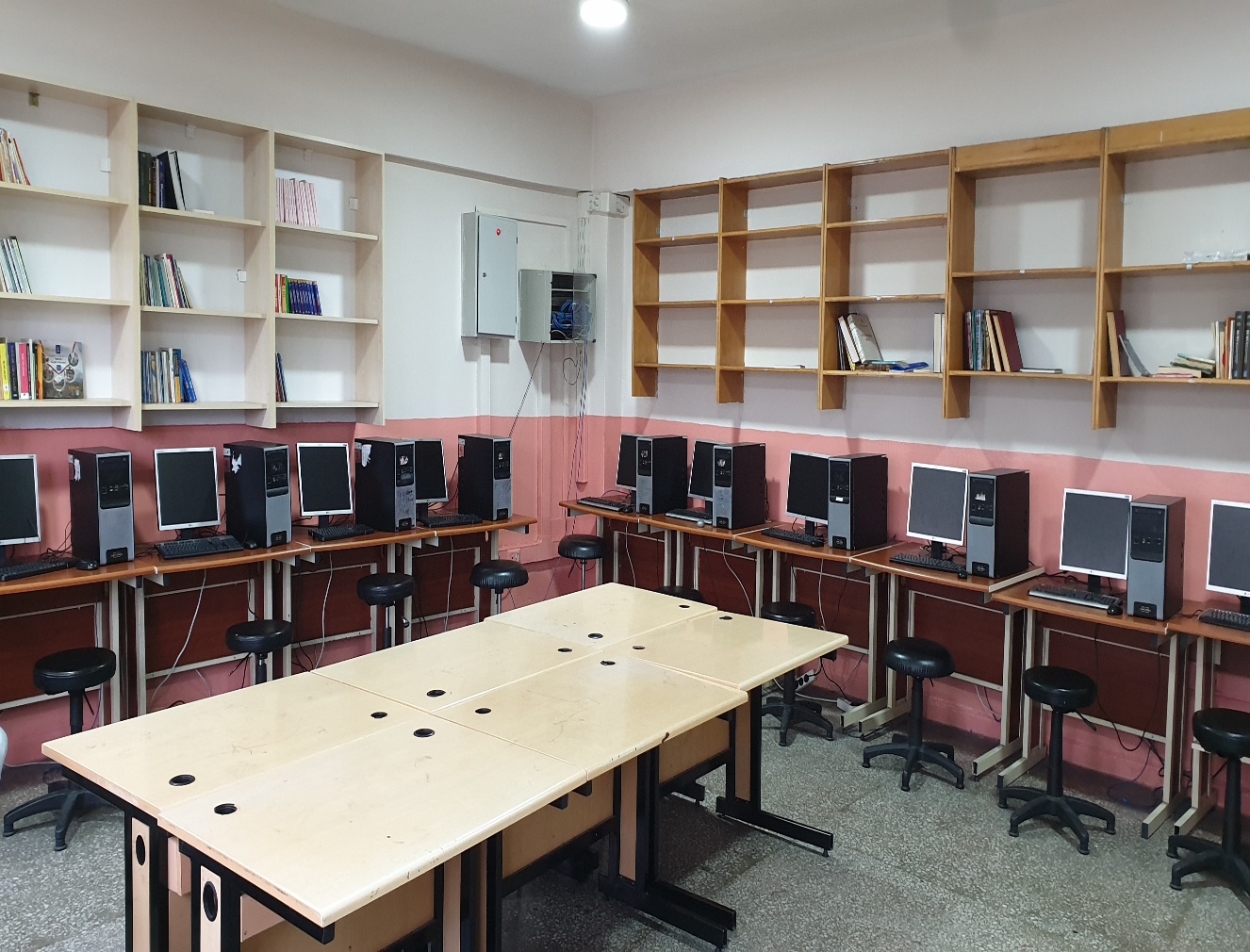 Mescid
Abdesthane
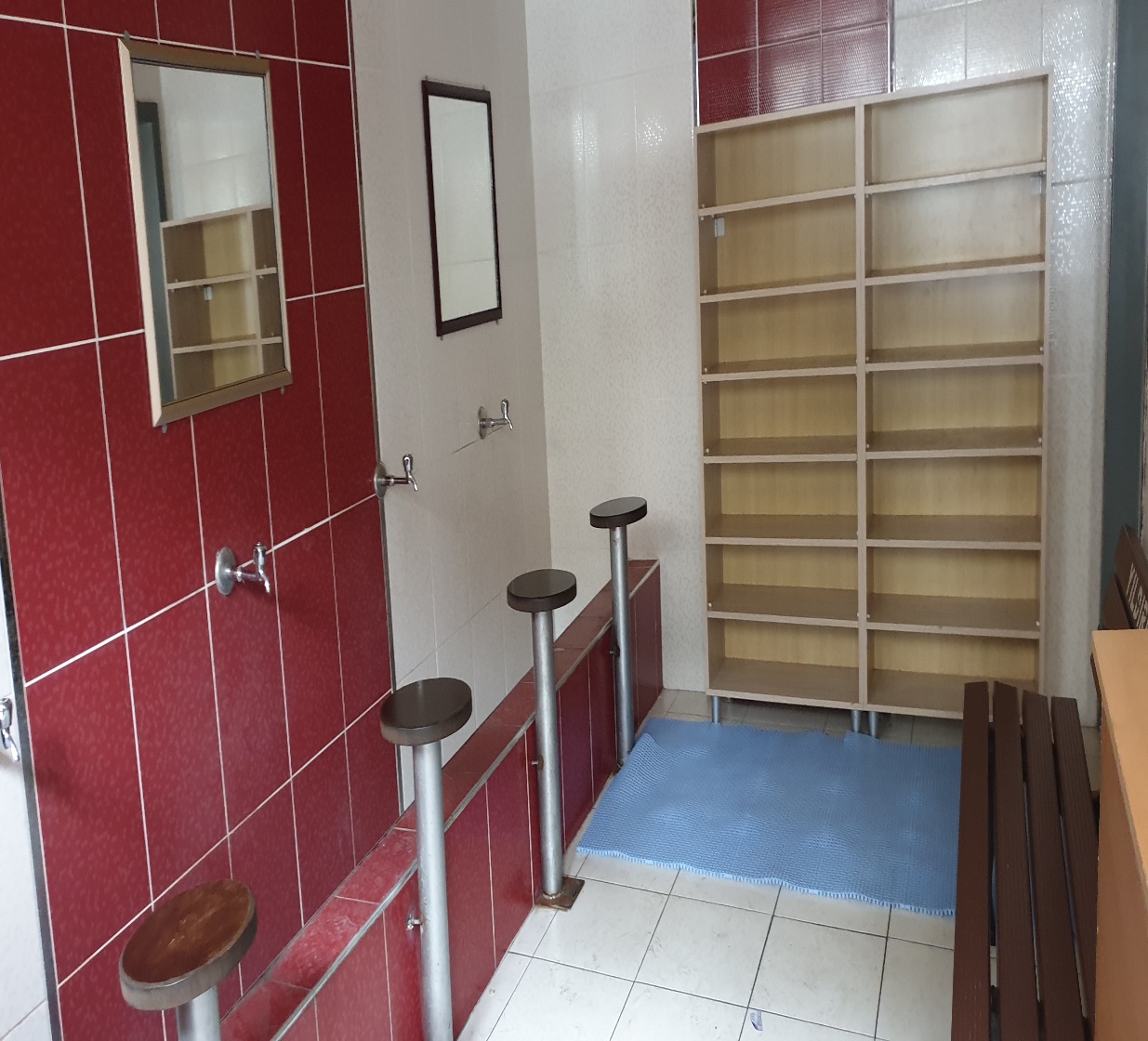 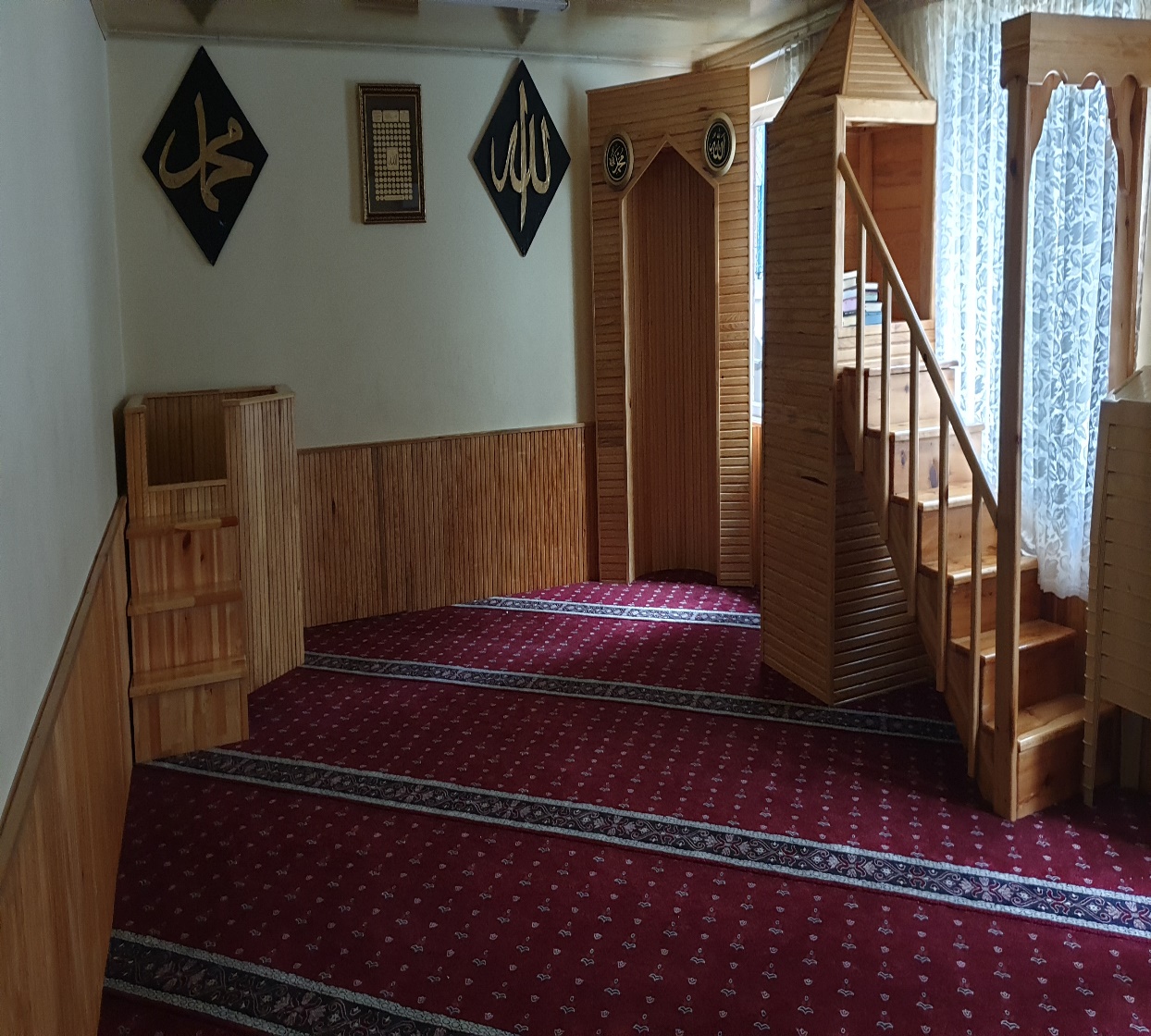 Eğitime ara vermeden yürütülen hafızlık projesi
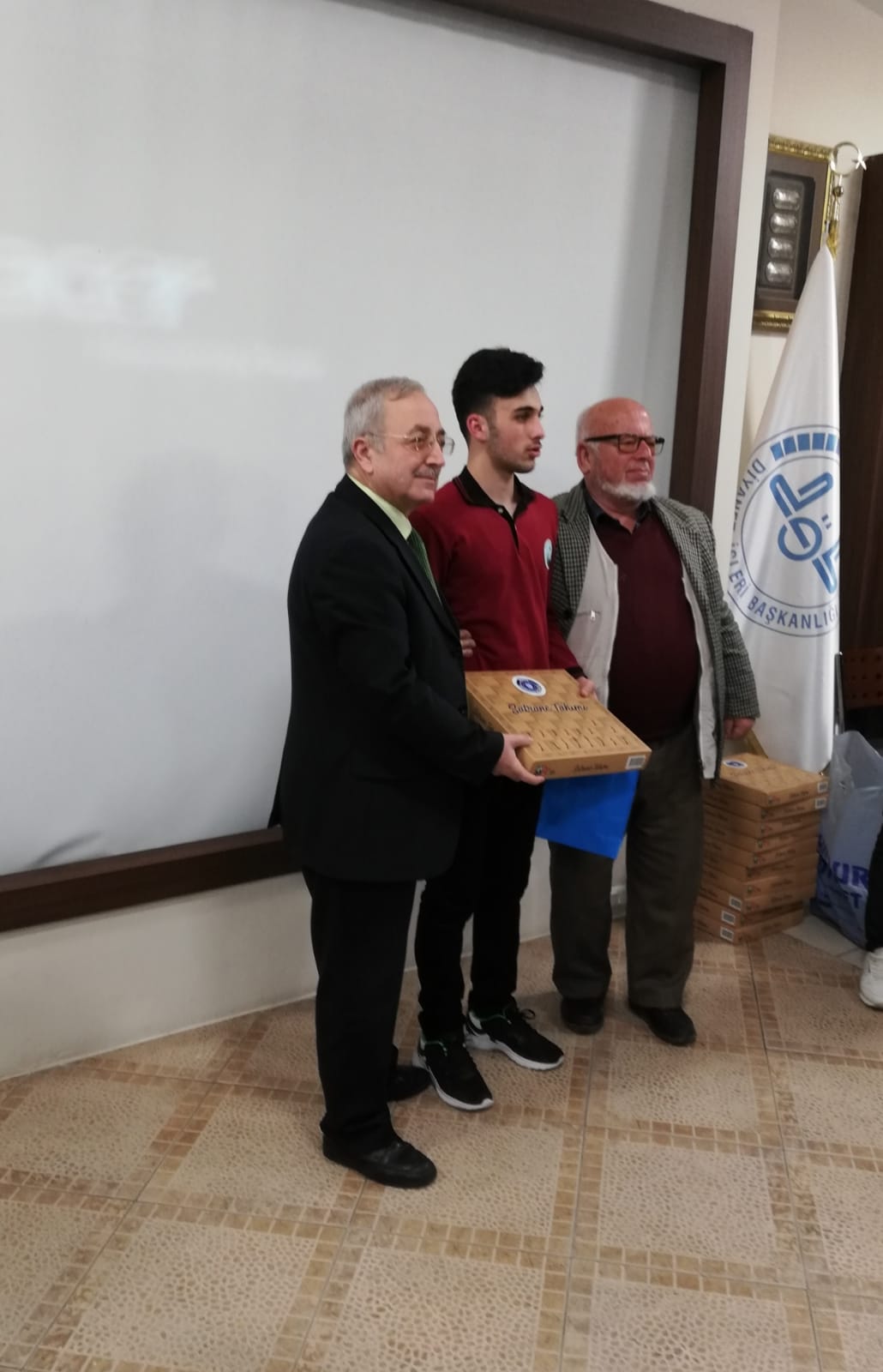 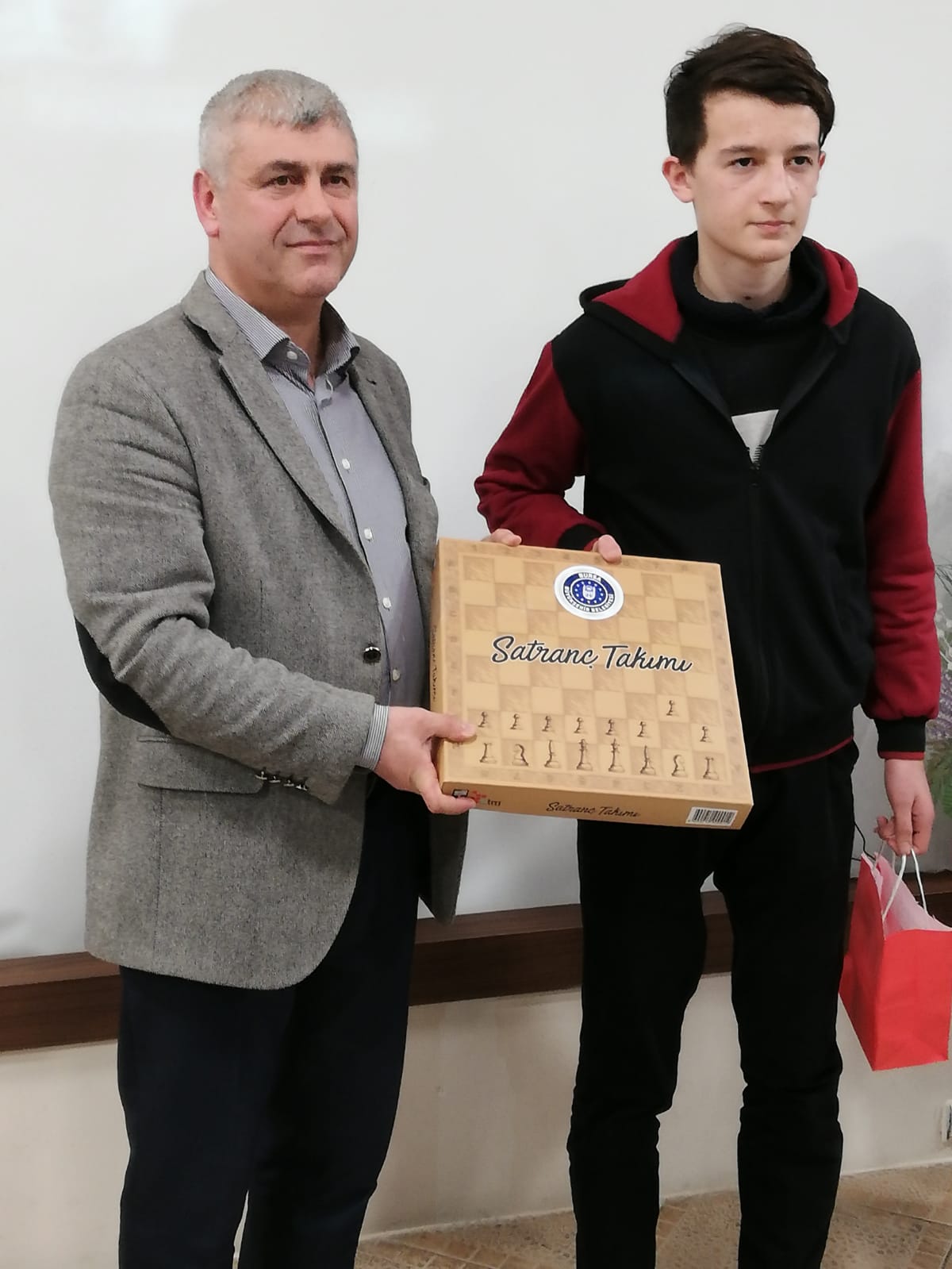 Kantin
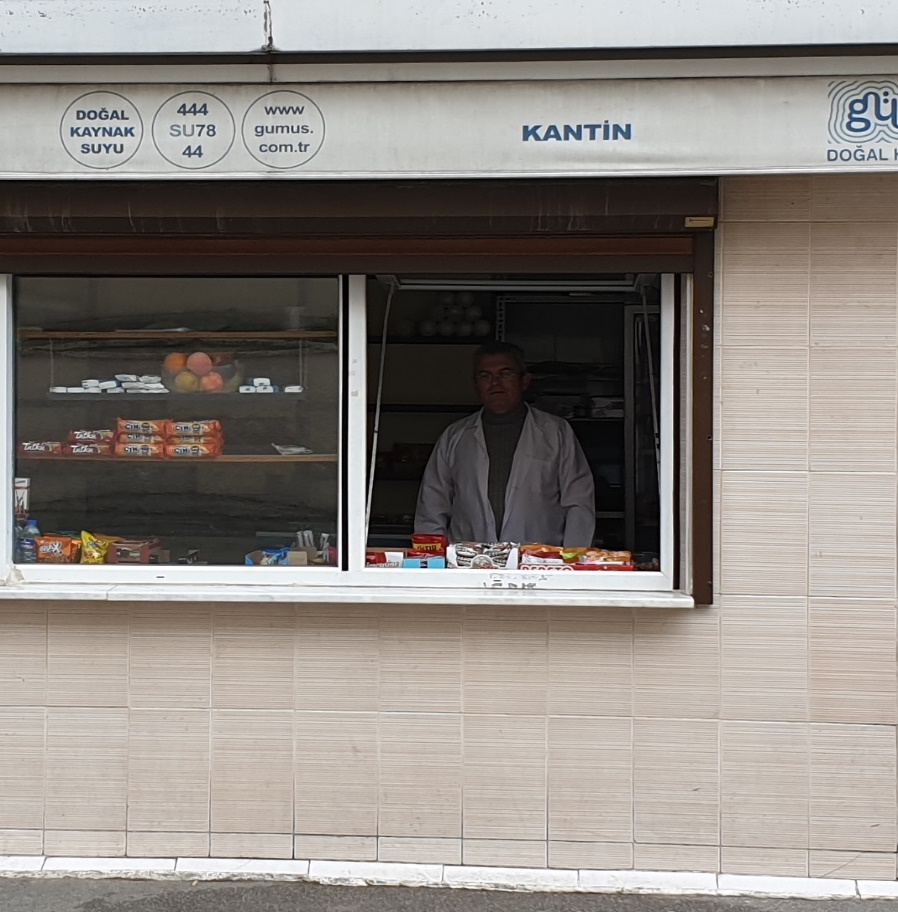 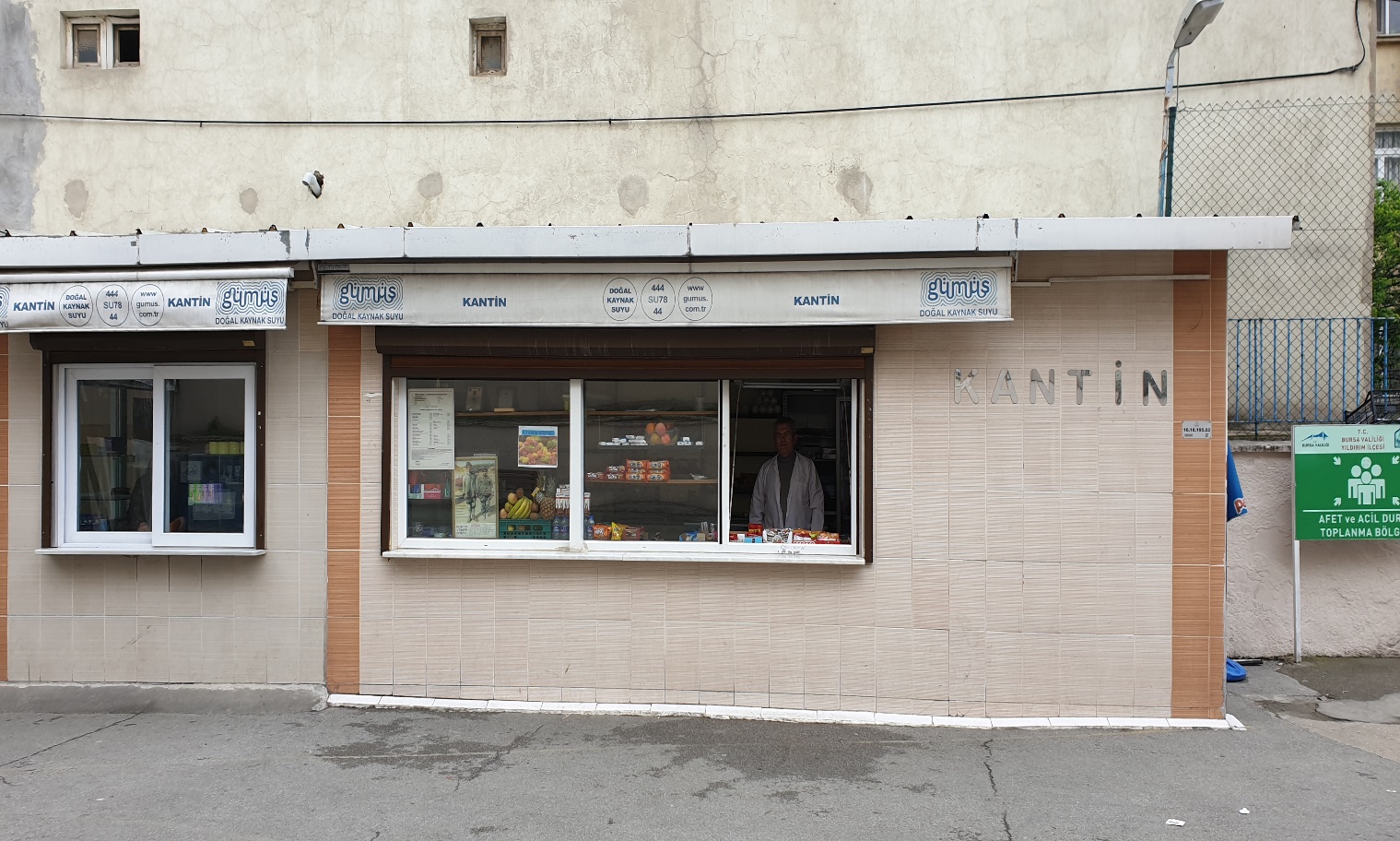 İdari Kadro
Akademik kadro
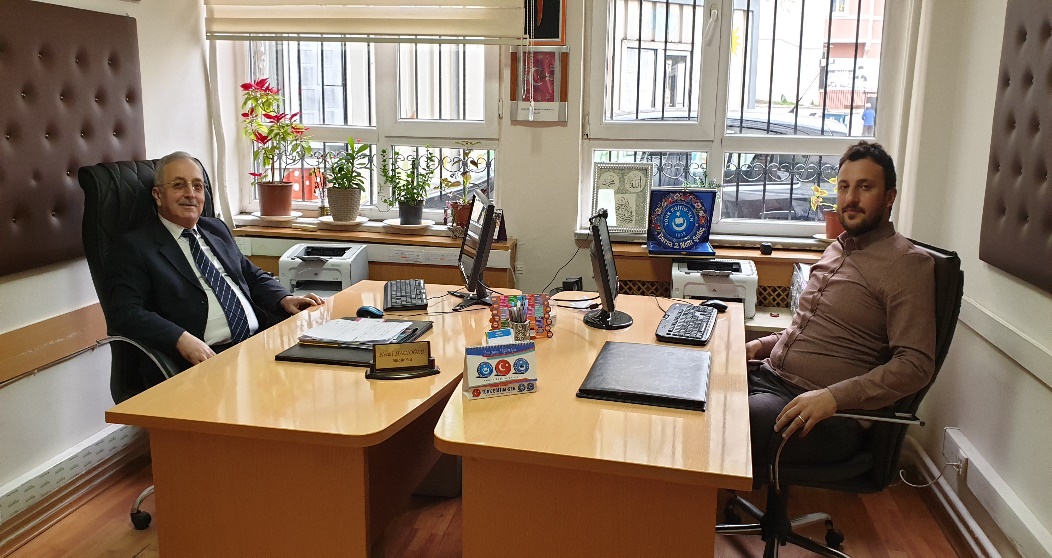 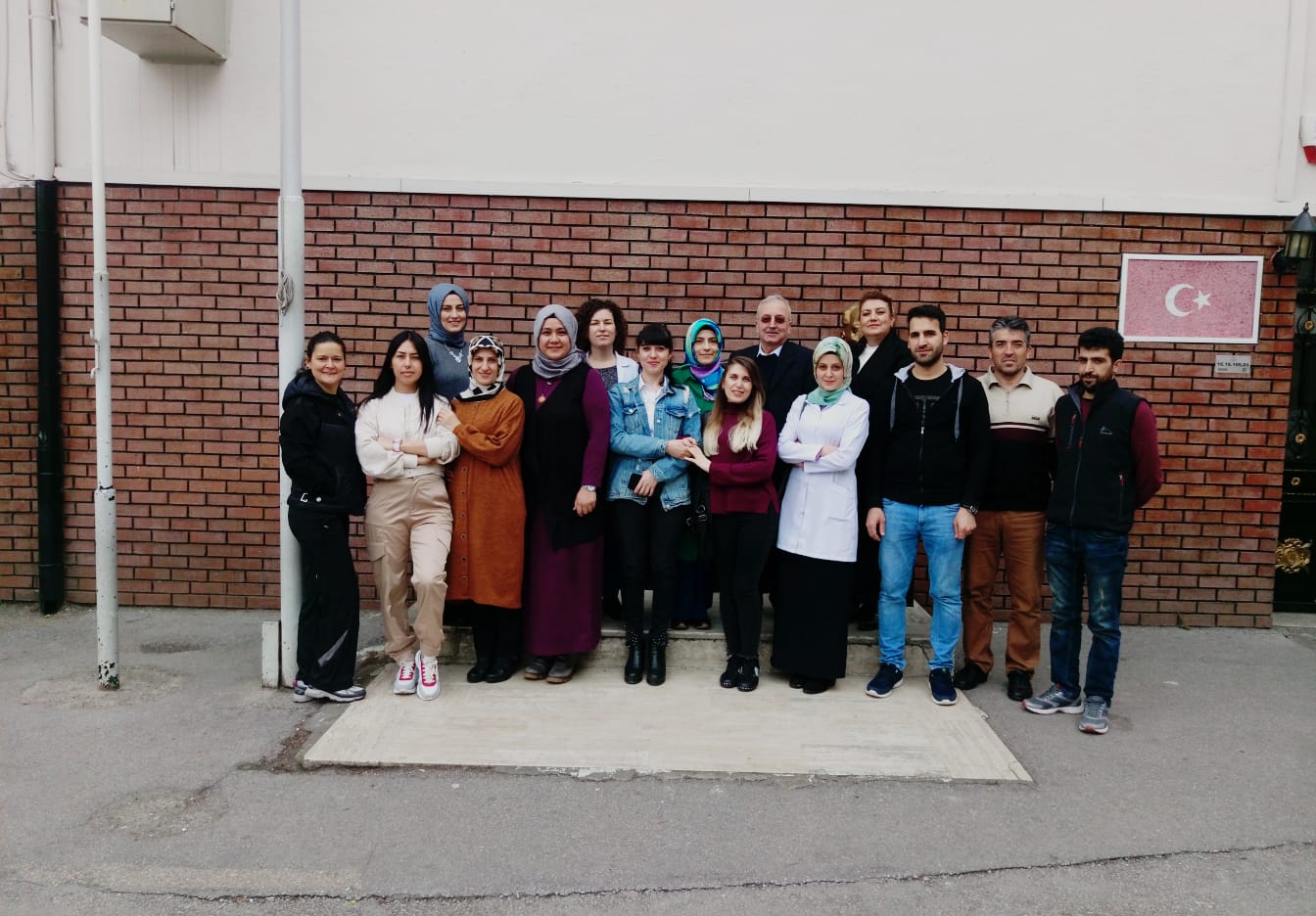 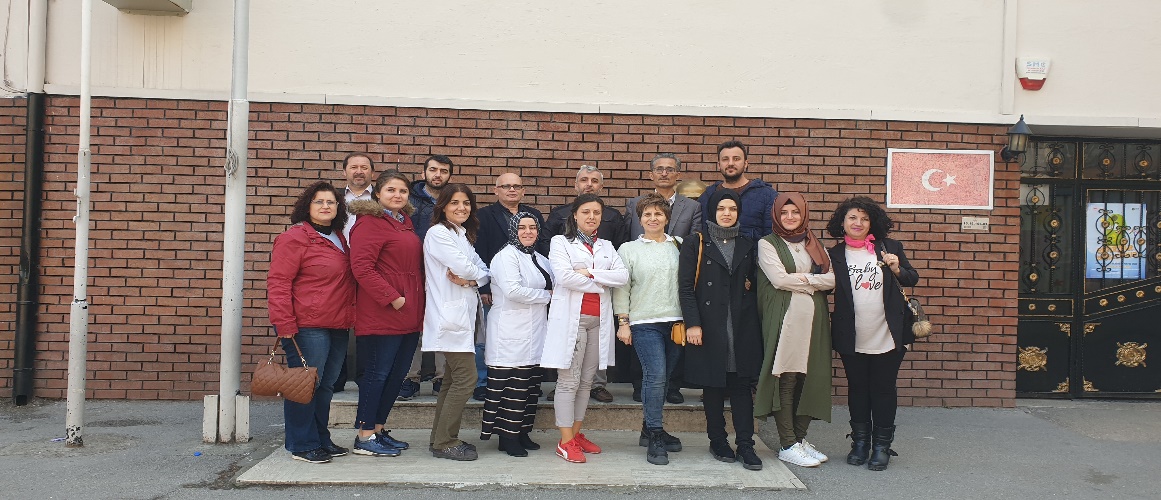 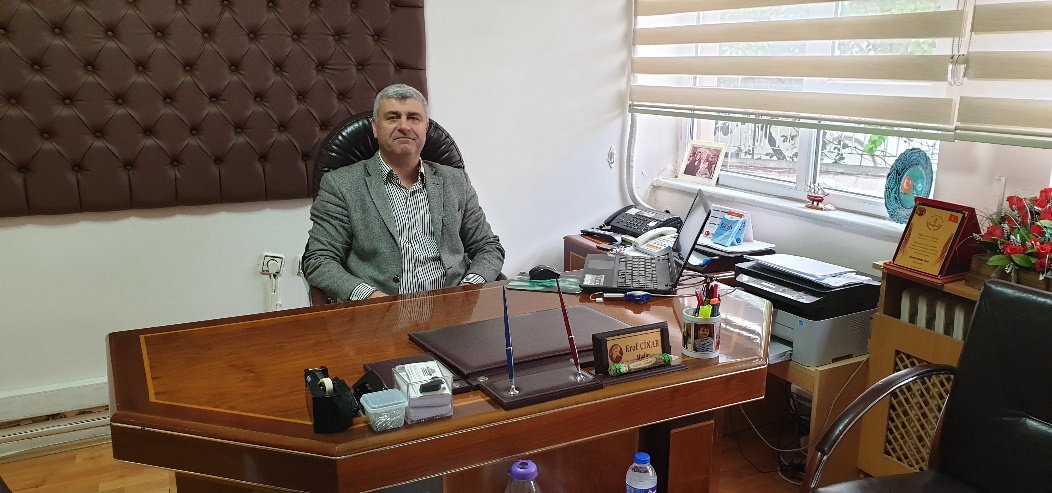 Okulumuza ilin her yerinden kolay ulaşım
Sosyal, Kültürel ve Sportif Etkinlikler
Başarılı öğrencilerin ödüllendirilmesi
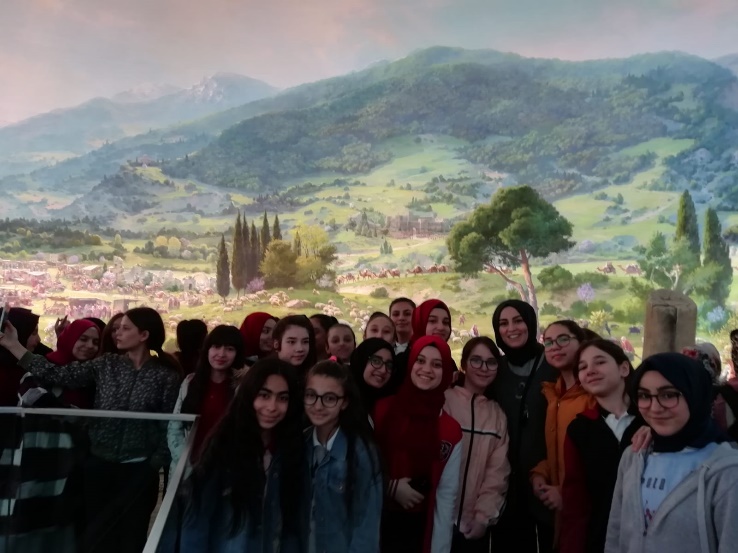 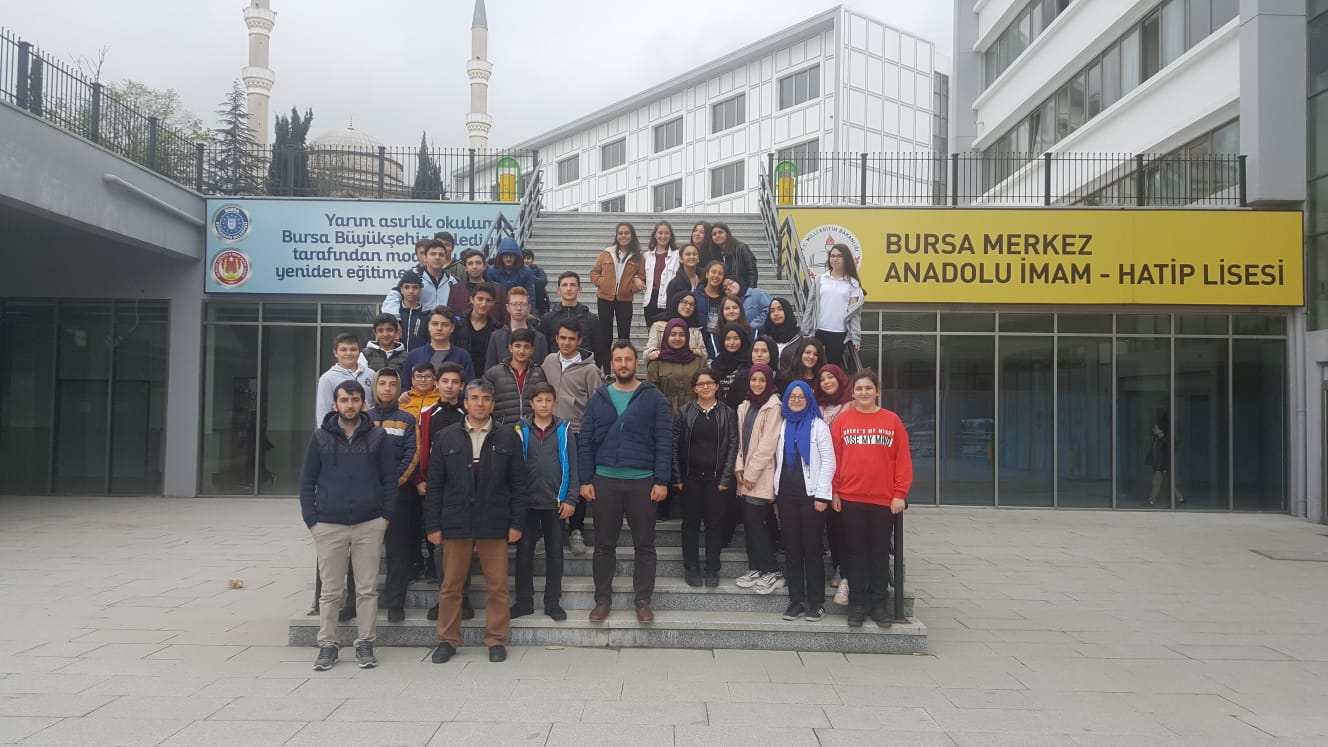 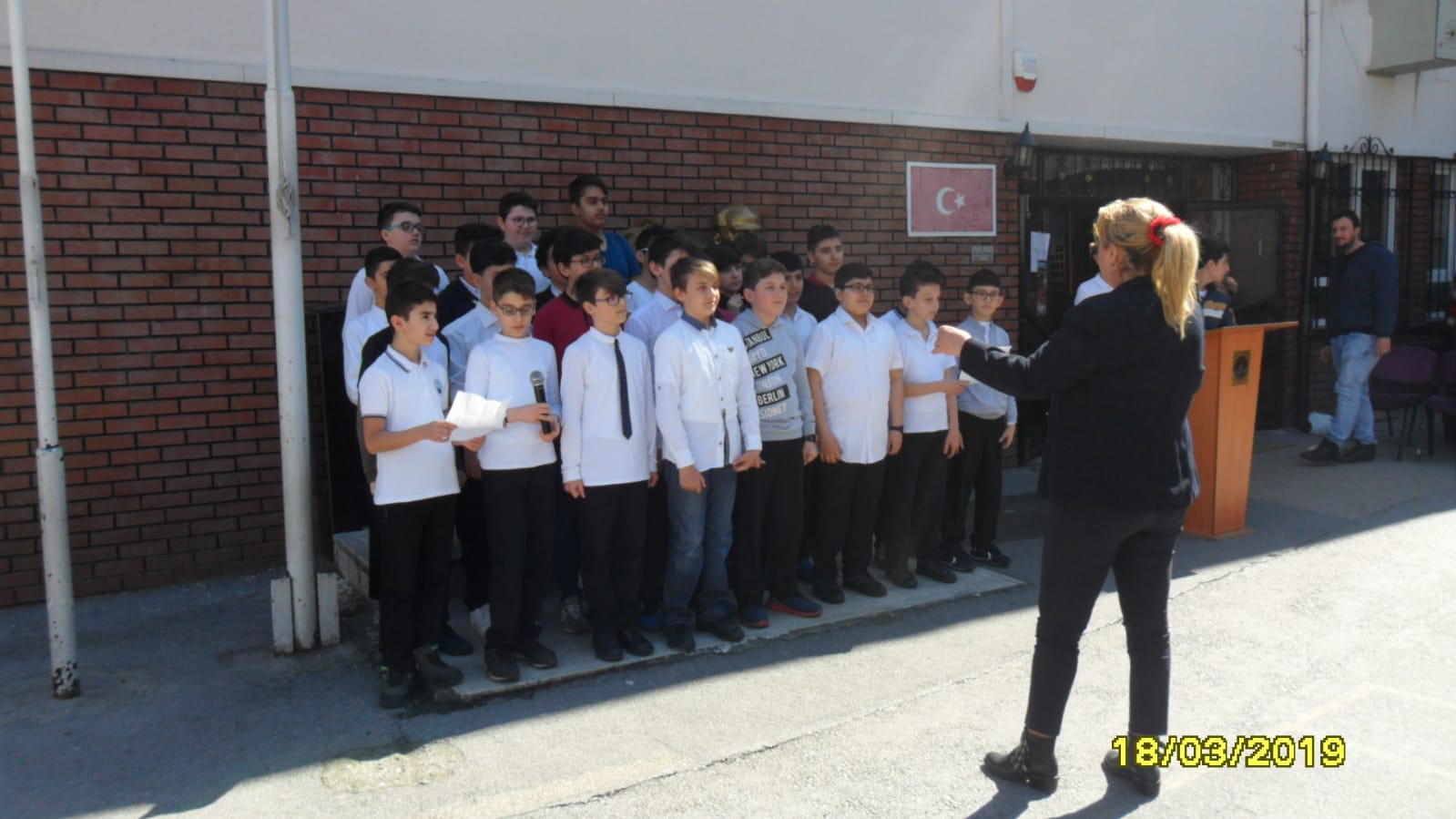 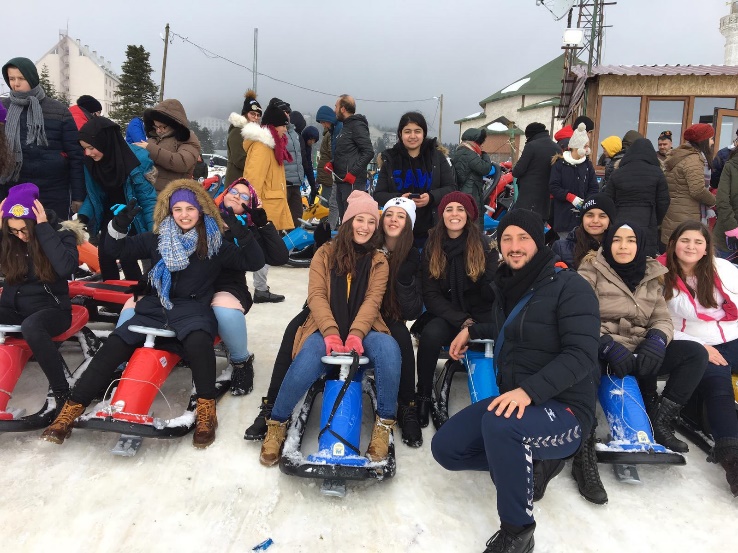 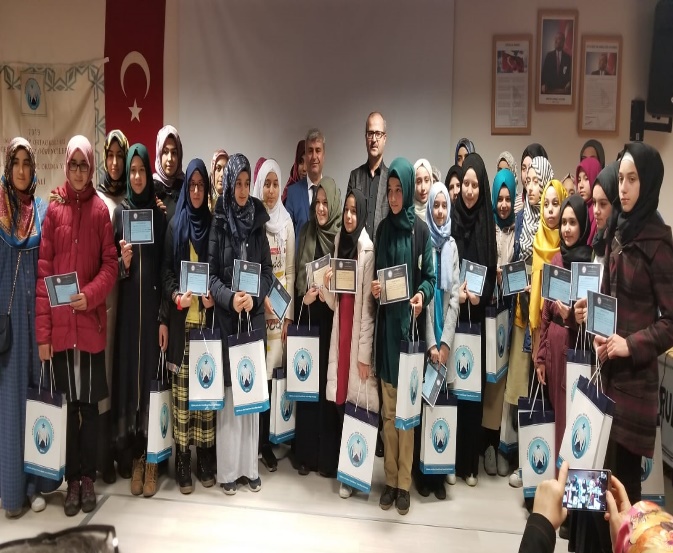 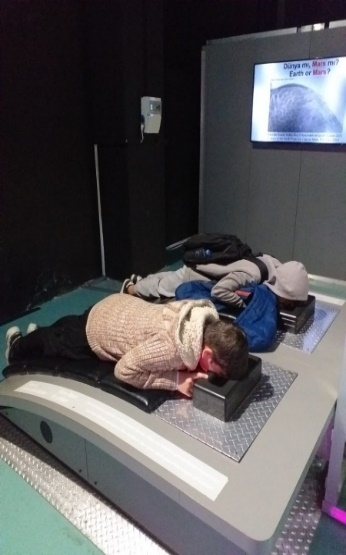 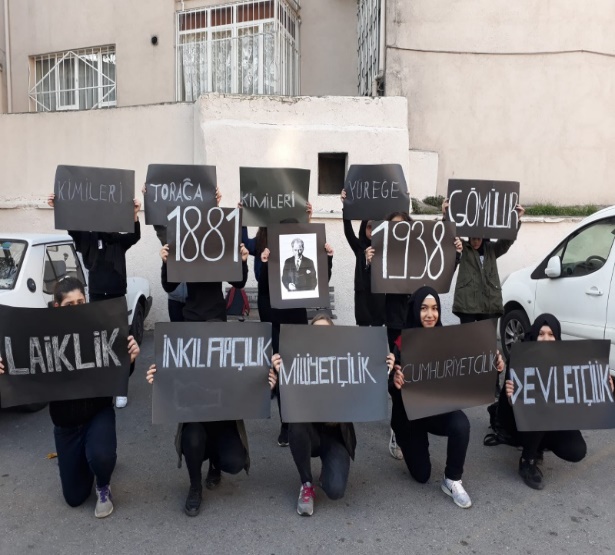 İLETİŞİM BİLGİLERİMİZ
Kurtoğlu Mah. Yaşıt Sok. No13 YILDIRIM/BURSA
0224 327 75 15
http://namikkemalimamhatip.meb.k12.tr